Continuous Puncturing for HESIGB Encoding
Date: 2016-01-16
Authors:
Slide 1
Yakun Sun, et. al. (Marvell)
Authors (continued)
Slide 2
Yakun Sun, et. al. (Marvell)
Authors (continued)
Yakun Sun, et. al. (Marvell)
Slide 3
Authors (continued)
Yakun Sun, et. al. (Marvell)
Slide 4
Authors (continued)
Yakun Sun, et. al. (Marvell)
Slide 5
Authors (continued)
Yakun Sun, et. al. (Marvell)
Slide 6
Authors (continued)
Yakun Sun, et. al. (Marvell)
Slide 7
Authors (continued)
Yakun Sun, et. al. (Marvell)
Slide 8
Authors (continued)
Yakun Sun, et. al. (Marvell)
Slide 9
Overview
Fact 1 about HE-SIGB:
Consists of a common field, and multiple user-specific fields
The length of common field can be varying per BW
The length of the last user specific field may be different with the rest.
Each field ends with 6 zero tail bits.

Fact 2 about HE-SIGB:
HE-SIGB (in each 20MHz) is encoded using BCC with common and user blocks separated in the bit domain.
Multiple MCS (MCS0~5) can be used for HE-SIGB, so the coding rate may be less than ½ by puncturing.

Question: how to puncture in HESIGB?
Slide 10
Yakun Sun, et. al. (Marvell)
Puncturing for BCC
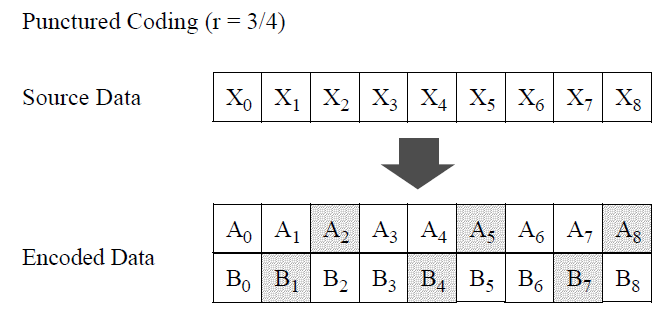 The two output bit streams of rate-1/2 BCC encoder are split into multiple “puncture patterns” and some bits are “stolen” to meet the coding rate.
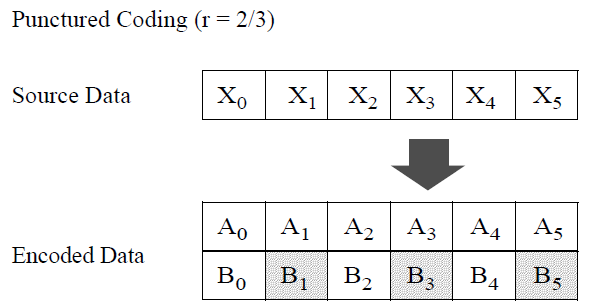 Each field (both common and user-specific) is not an integer number of “puncturing patterns”.
How to puncture?
Slide 11
Yakun Sun, et. al. (Marvell)
Puncturing for HESIGB Encoding
What if padding for each field to integer number of puncturing patterns?
Not efficient  may end up more HESIGB symbols
Complicates both transmission and reception.

What if define each HESIGB field to be an integer numbers of puncturing patterns?
Again, not efficient  HESIGB is already long, and great efforts have been made to make it concise.
It needs to support both rate 2/3 and ¾  the length of field must to be a multiple of 18bit  very inflexible and insufficient.

Continuous puncturing of all fields
Very efficient and simple (see following slides)
Slide 12
Yakun Sun, et. al. (Marvell)
Continuous BCC Puncturing/Encoding
To simplify SIGB content design by supporting arbitrary length of each group, SIGB bits are continuously encoded.

Namely, the sequence of SIGB bits (after adding tail bits for each field) is passed through one Rate-1/2 BCC encoder continuously.
6 tail bits in the end of each field reset the convolutional encoder, so it is equivalent to encode each field with individual Rate-1/2 encoder.
This does not conflict with the passed motion.

Puncturing is done across the overall rate-1/2 BCC encoder output continuously. 
Puncturing for arbitrary SIGB length can work with one portion of padding bits.
Yakun Sun, et. al. (Marvell)
Slide 13
Illustration of Continuous Encoding
Rate ½ BCC
Encoder
Convolution Encoder 1 Output: Ai
Common Block
Tail
2 User Specific Blocks
Tail
Padding
Convolution Encoder 2 Output: Bi
Split Ai and Bi into puncture patterns
Integer puncture patterns
Puncturing
After stealing bits
Puncturer output
Yakun Sun, et. al. (Marvell)
Slide 14
Conclusions
Continuously puncturing the rate-1/2 encoded bits of each field is proposed

Very efficient, flexible, and simple solution to support arbitrary length of HE-SIGB fields

Effectively the HESIGB bits can be passed through a continuous BCC encoder.
Slide 15
Yakun Sun, et. al. (Marvell)
SP
Do you support to add the following to the current SFD: 
SIGB bits for each SIGB content channel are continuously encoded with 1 BCC encoder?
Slide 16
Yakun Sun, et. al. (Marvell)